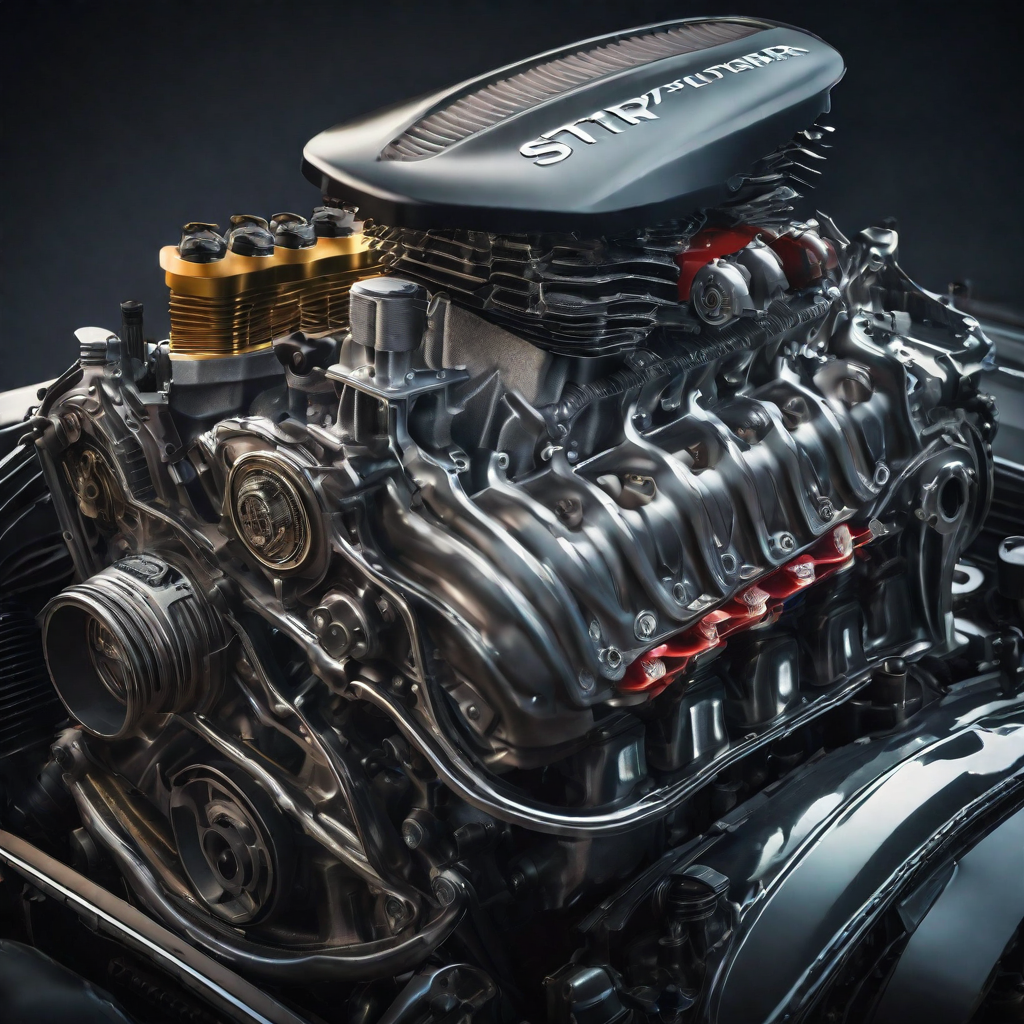 Automotive Engineering
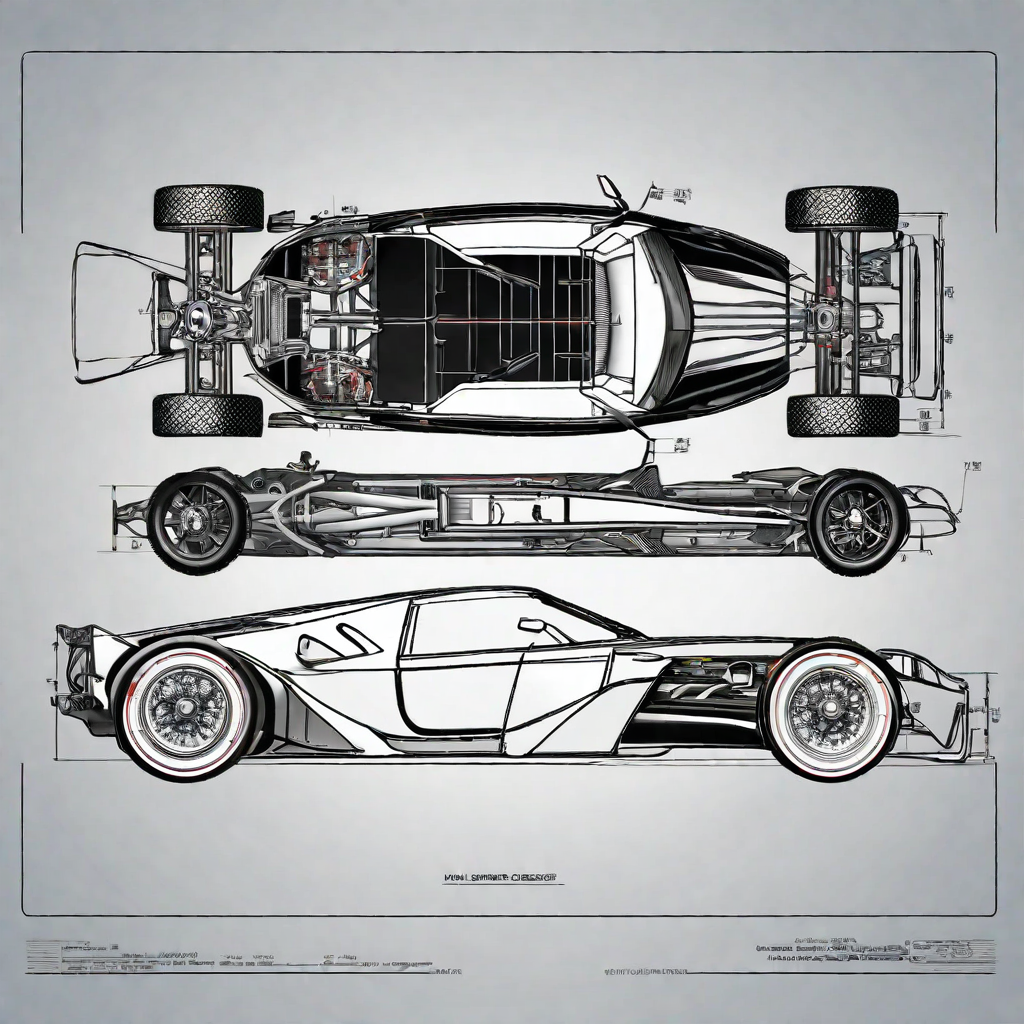 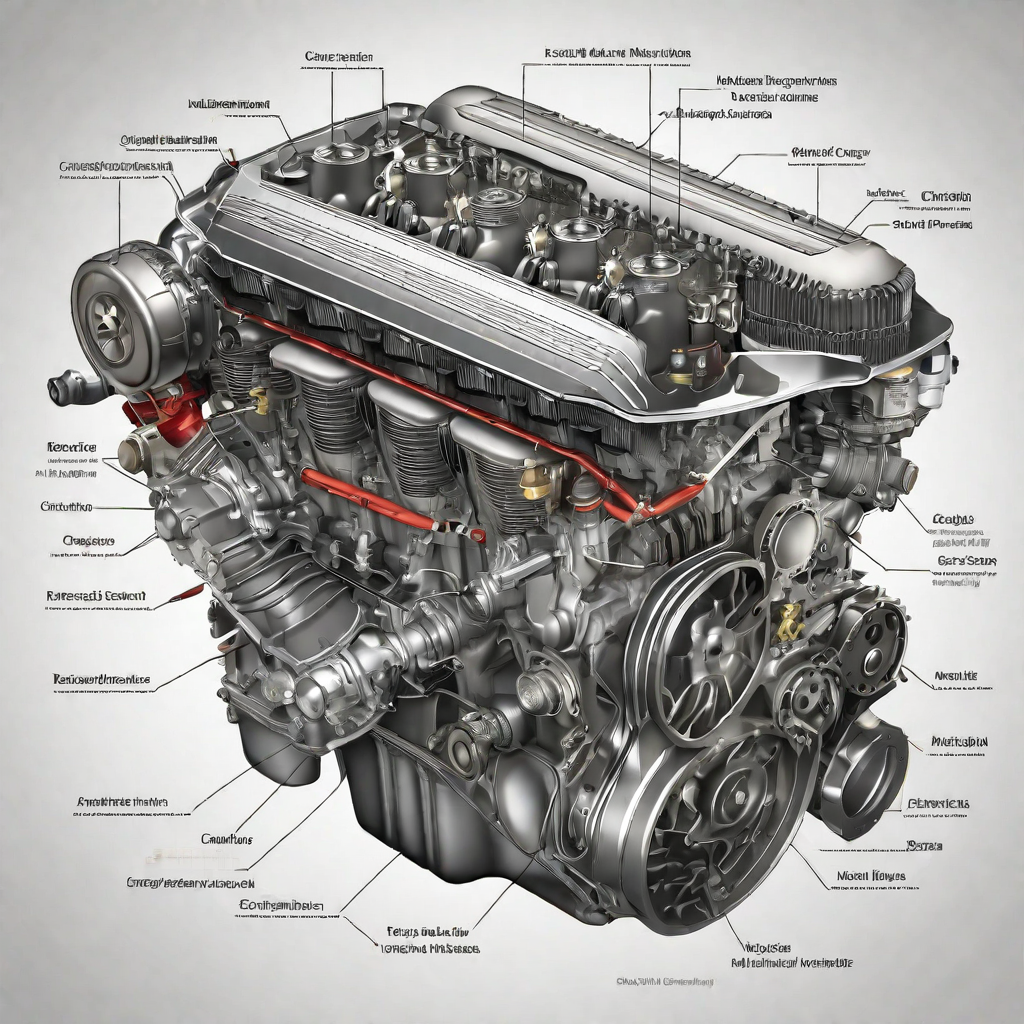 Automotive engineers work on a variety of components, including engines, transmissions, suspension systems, and electrical systems.
They also work on safety features such as airbags and anti-lock braking systems.
Automotive engineering deals with the design, development, and production of vehicles.
It is a multidisciplinary field that combines elements of mechanical, electrical, and materials engineering.
Automotive Design and Development
Creation of new vehicle models
Improvement of existing vehicle models
Designing the vehicle's exterior and interior
Developing the vehicle's various systems and components
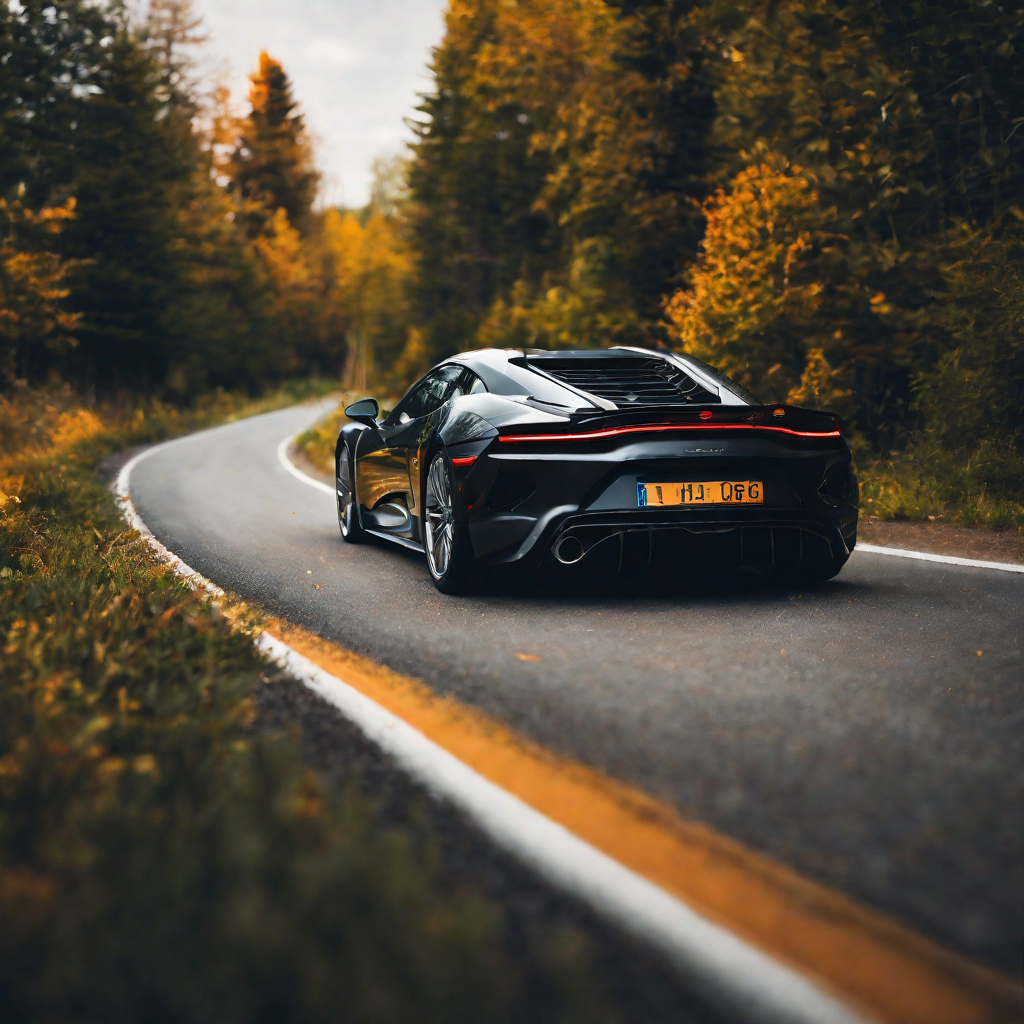 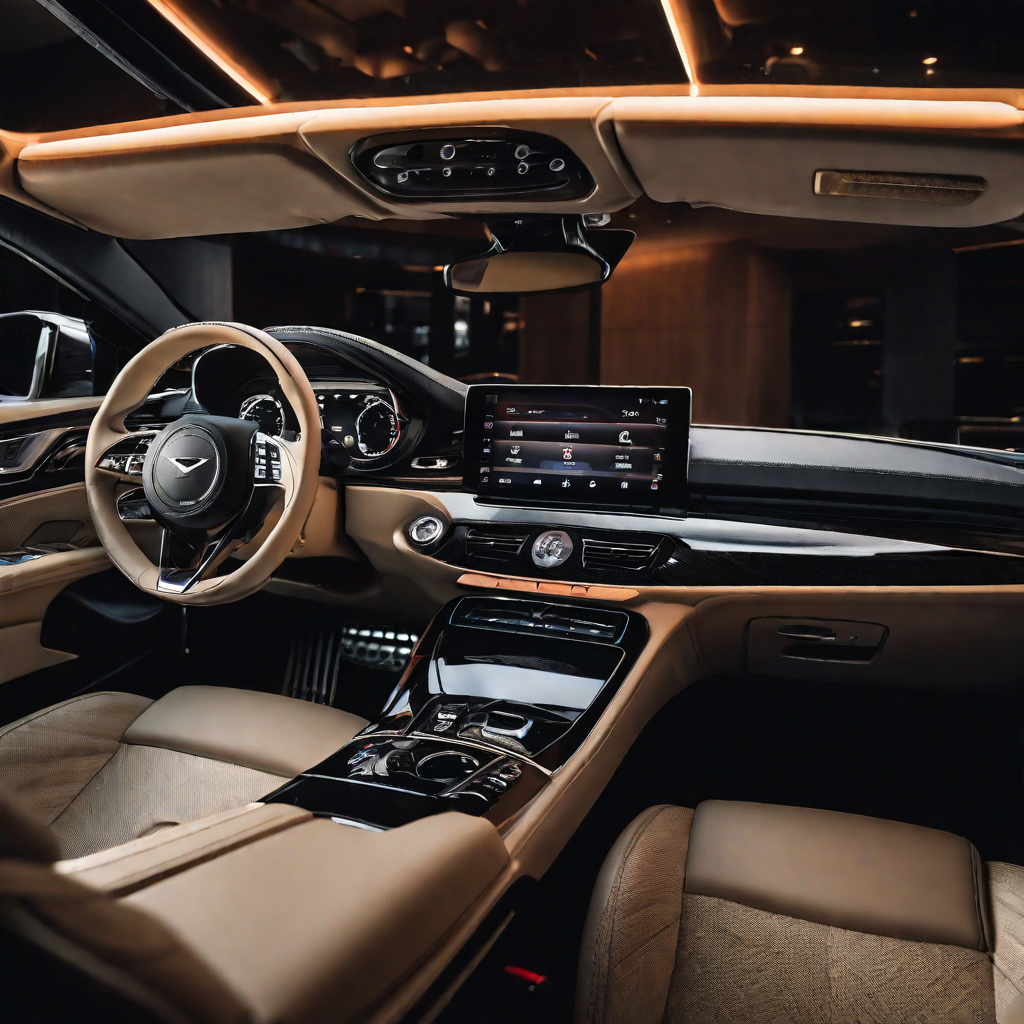 Vehicle Dynamics and Control
Study of vehicle stability, handling, and maneuverability
Development of control systems that improve vehicle performance and safety
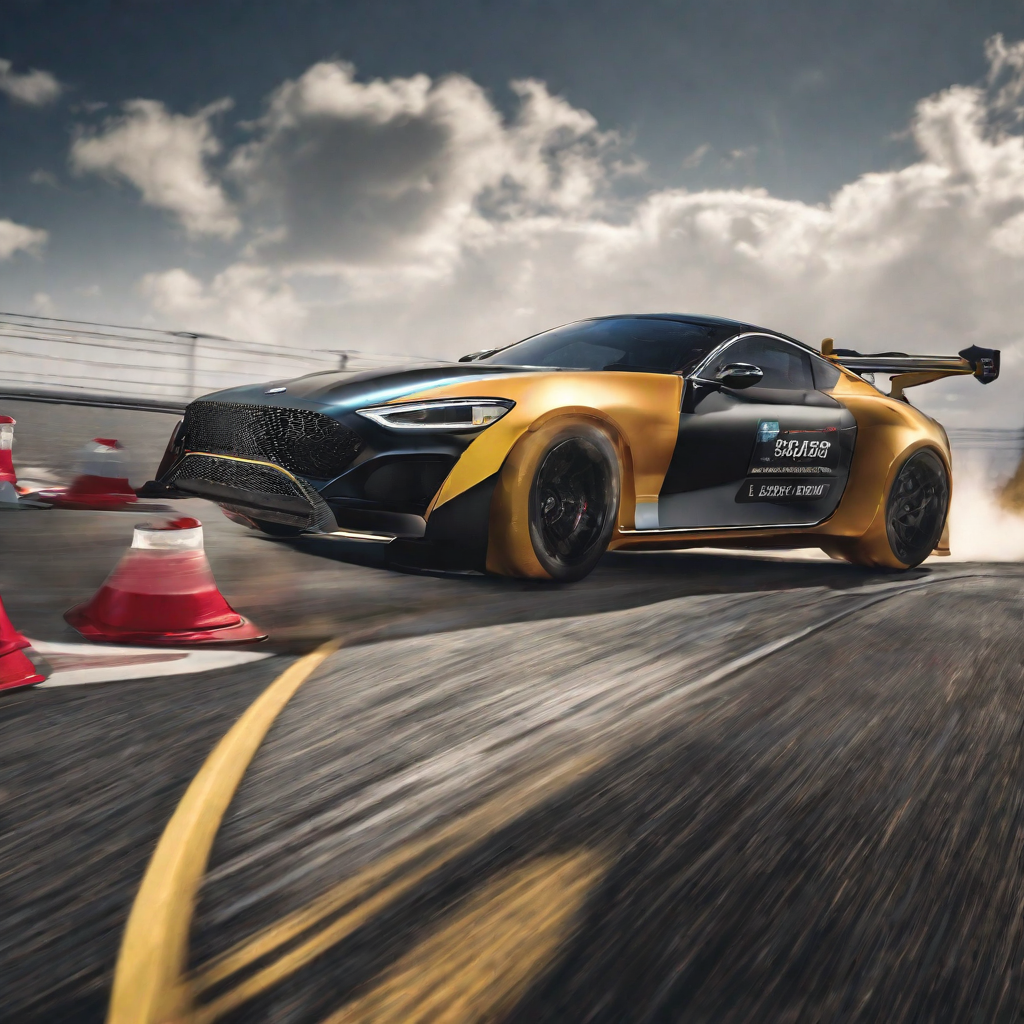 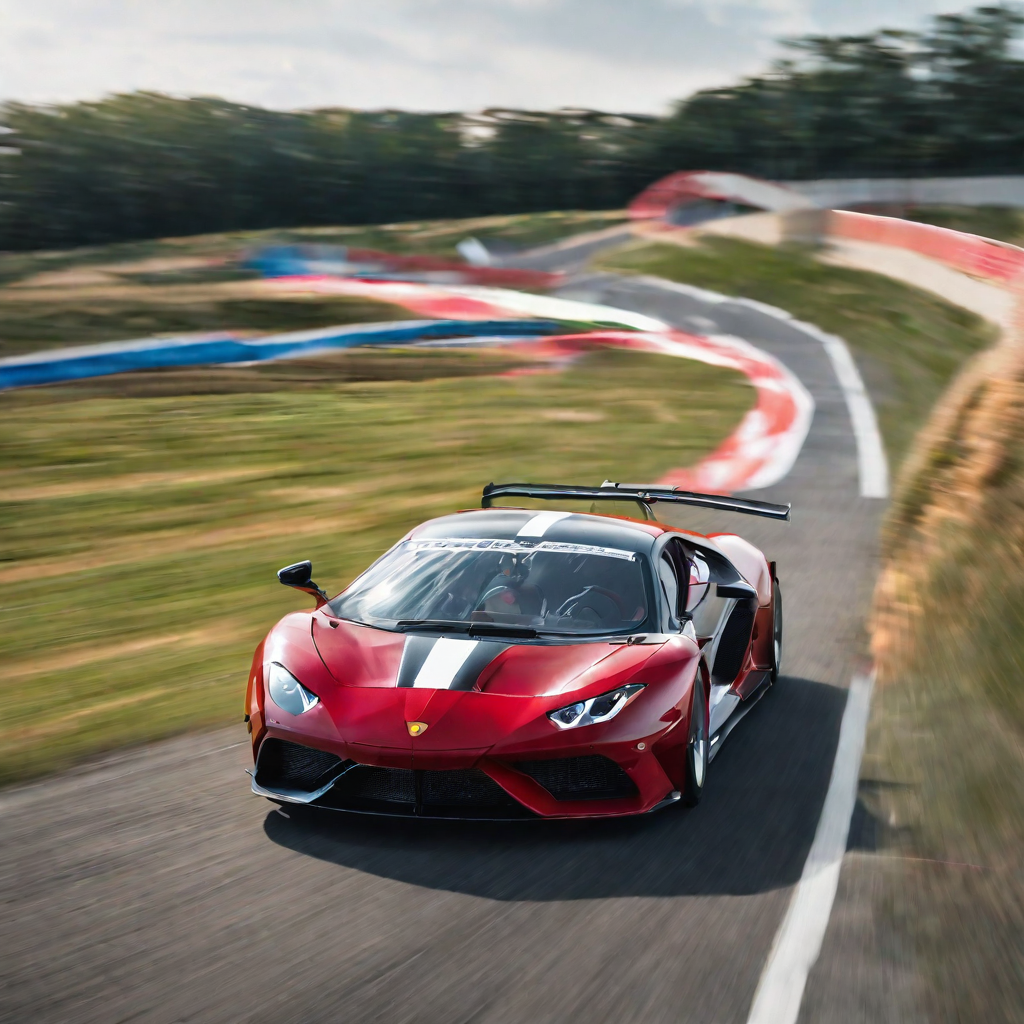 Powertrain Systems and Components
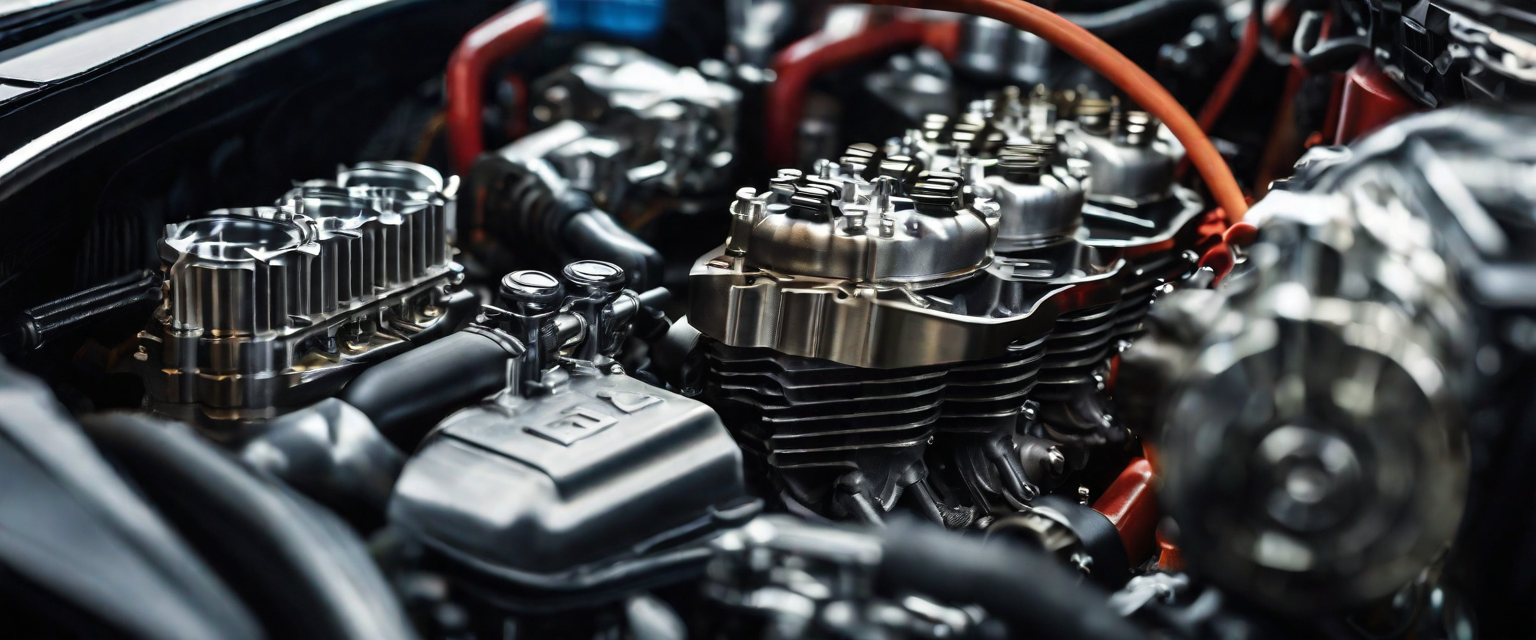 The engine is the primary power source of a vehicle, converting fuel into mechanical energy.
The transmission transfers power from the engine to the wheels, adjusting the speed and torque of the vehicle as needed.
The drivetrain includes the axles, differential, and driveshaft, and transfers power from the transmission to the wheels.
Improvements in powertrain technology have led to more efficient and environmentally friendly vehicles, with advancements in hybrid and electric powertrains.
Vehicle Safety and Crashworthiness
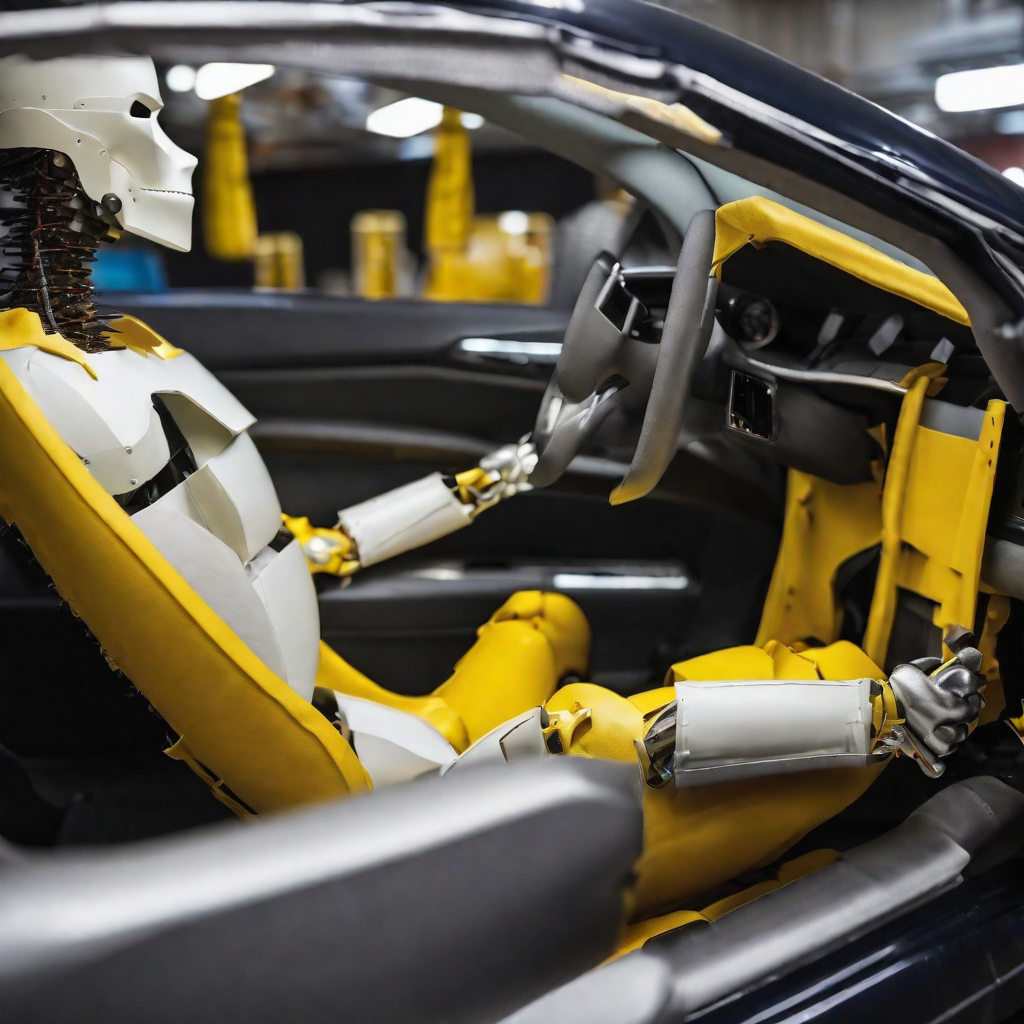 Development of safety systems such as airbags and seat belts
Design of vehicle structures that can absorb and distribute crash forces
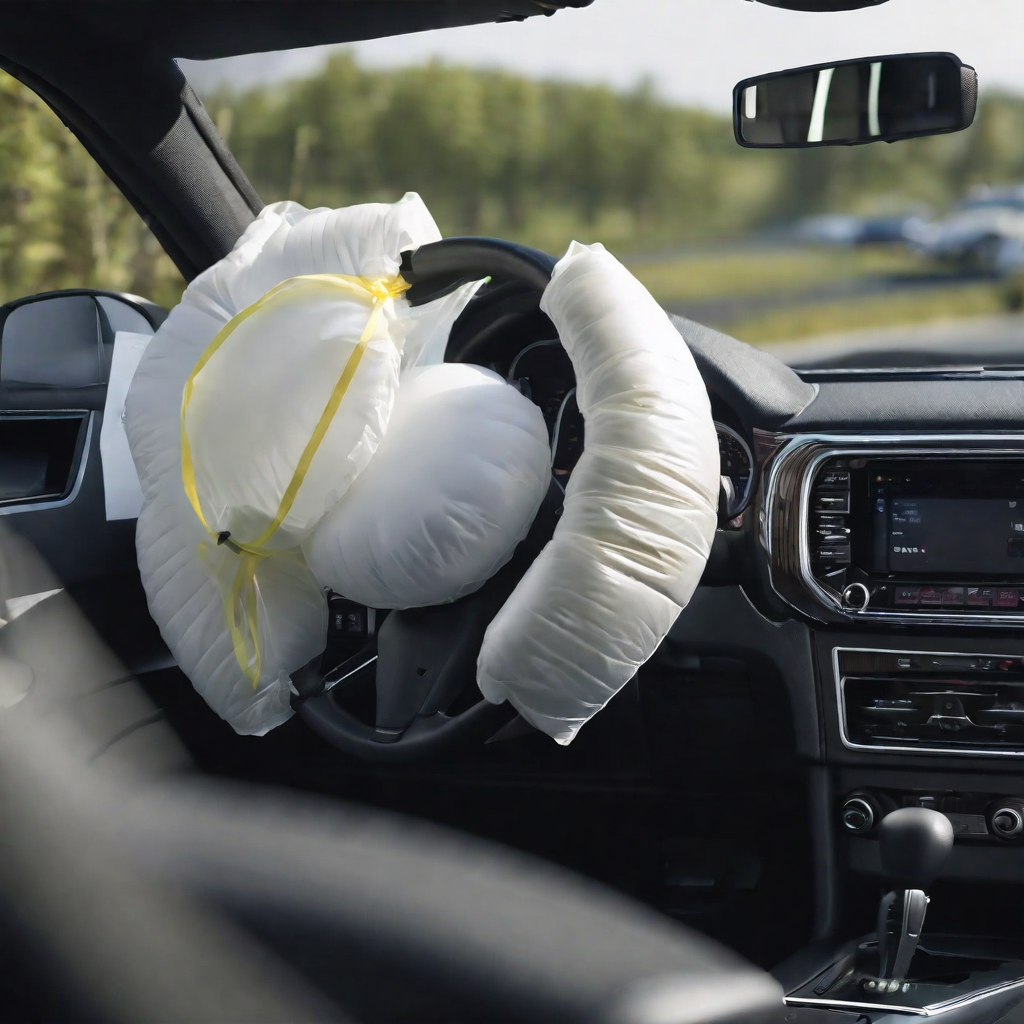 Vehicle Structures
Safety Systems
Airbags and seat belts are two of the most important safety systems in modern vehicles. Airbags are designed to deploy in the event of a collision, providing a cushion that can help to reduce the risk of injury or death. Seat belts work in conjunction with airbags to keep occupants in place during a collision, reducing the risk of serious injury.
Vehicle structures are designed to absorb and distribute crash forces, protecting occupants from serious injury. This includes the use of crumple zones, which are designed to collapse in the event of a collision, as well as reinforced passenger compartments that can help to protect occupants from intrusion in the event of a crash.
Future of Automotive Engineering
The future of automotive engineering is primarily focused on two areas: electric and autonomous vehicles.
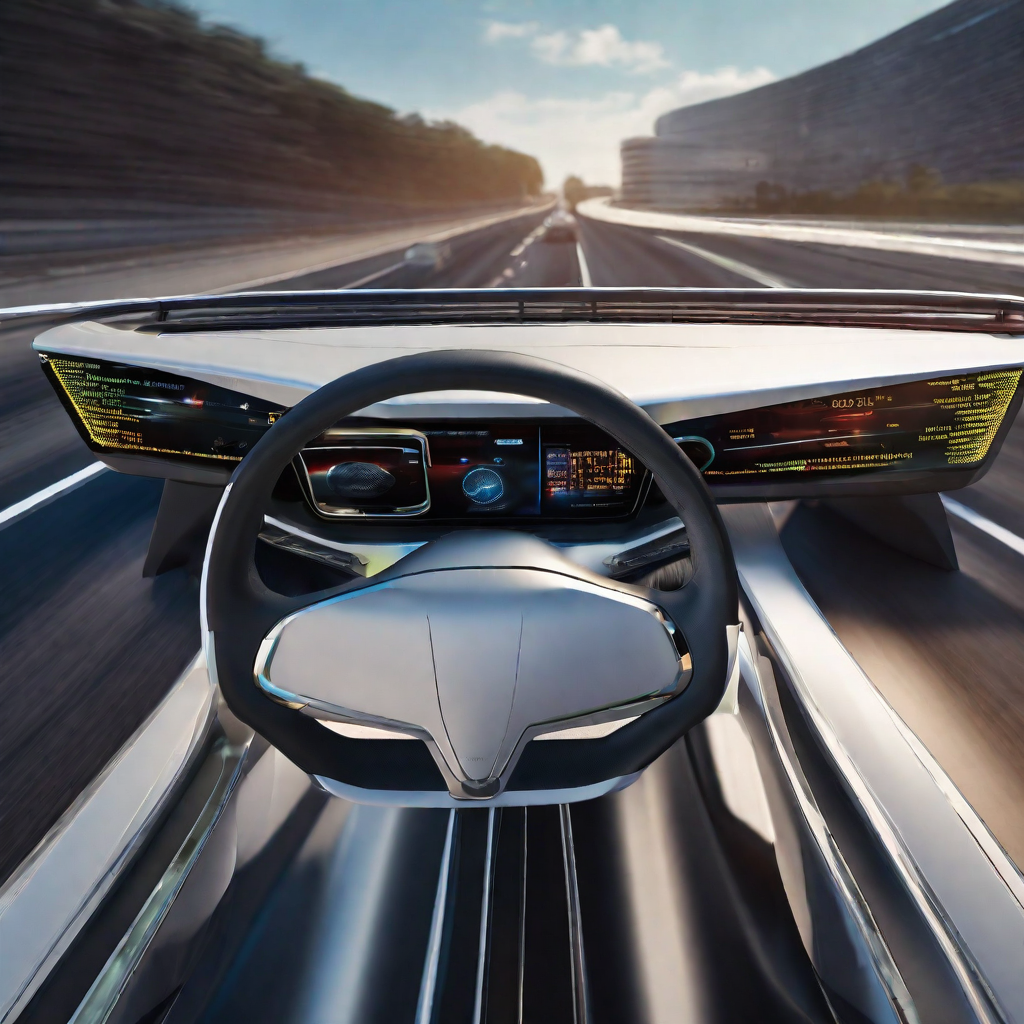 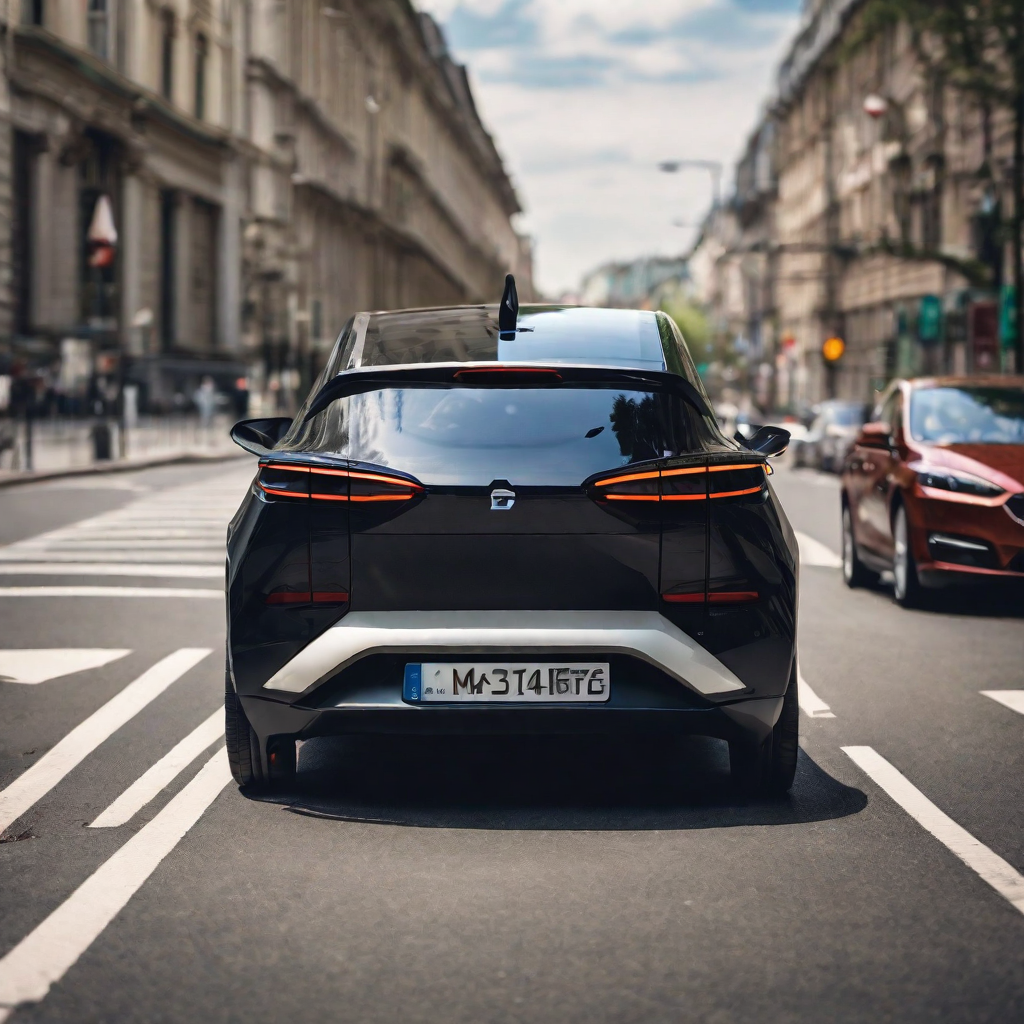 Electric Vehicles
The development of new technologies for electric powertrains, batteries, and charging infrastructure is crucial for the widespread adoption of electric vehicles.
Autonomous Vehicles
The development of new algorithms and sensors for autonomous driving is essential for the future of automotive engineering. This includes advancements in machine learning, computer vision, and sensor technology.
Thanks!
By Aissaoui Aymen